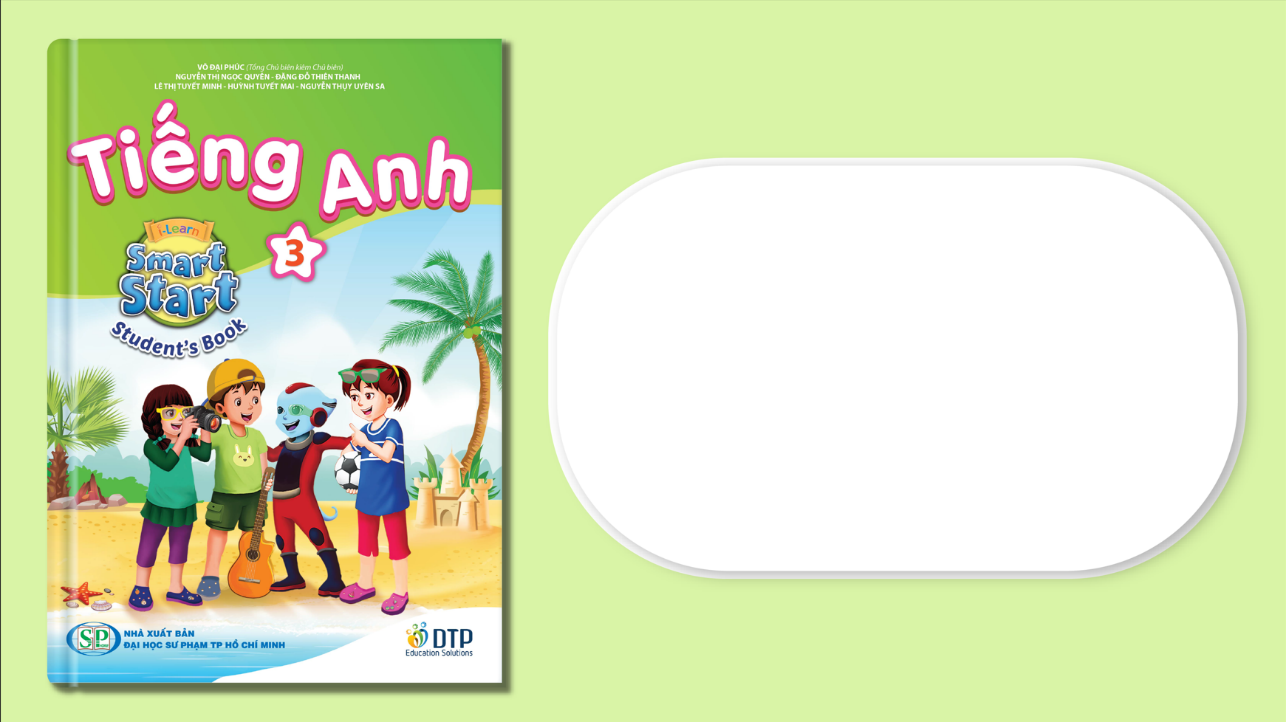 Unit 3: School
Lesson 1.1
Page 38
Objectives
By the end of this lesson, students will be able to identify 5 school things and use them in questions.

New words: eraser, ruler, pencil, notebook, pencil case 
Model sentences: Is this your eraser? 
		 - Yes, it is./No, it isn't. 
		 Are these your notebooks? 
		 - Yes, they are./No, they aren't.
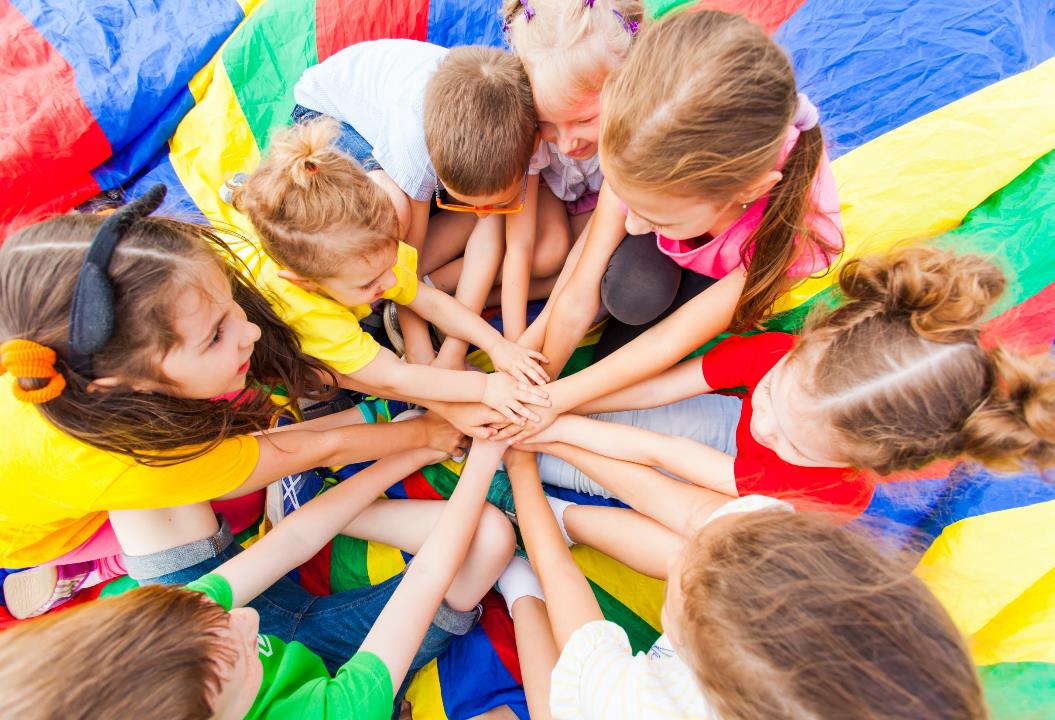 WARM UP
LET’S PLAY!
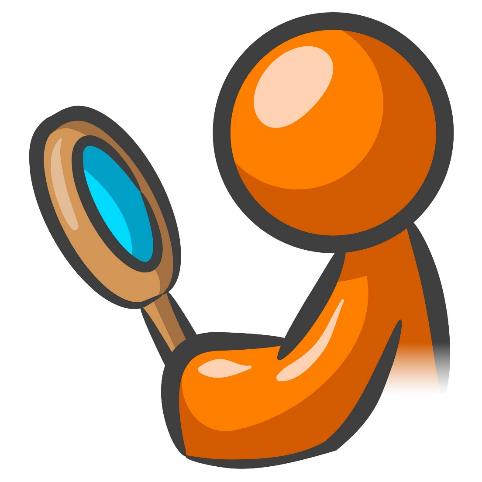 “Guessing words”
[Speaker Notes: Put three or four FLASHCARDS (family members) on the board and tell your child to look at them. Ask them to close their eyes and take one card away. When your child opens their eyes, ask them to guess what is missing.]
Singular nouns
plural nouns
Erasers
Eraser
rulers
ruler
pencils
pencil
notebooks
notebook
Pencil cases
Pencil case
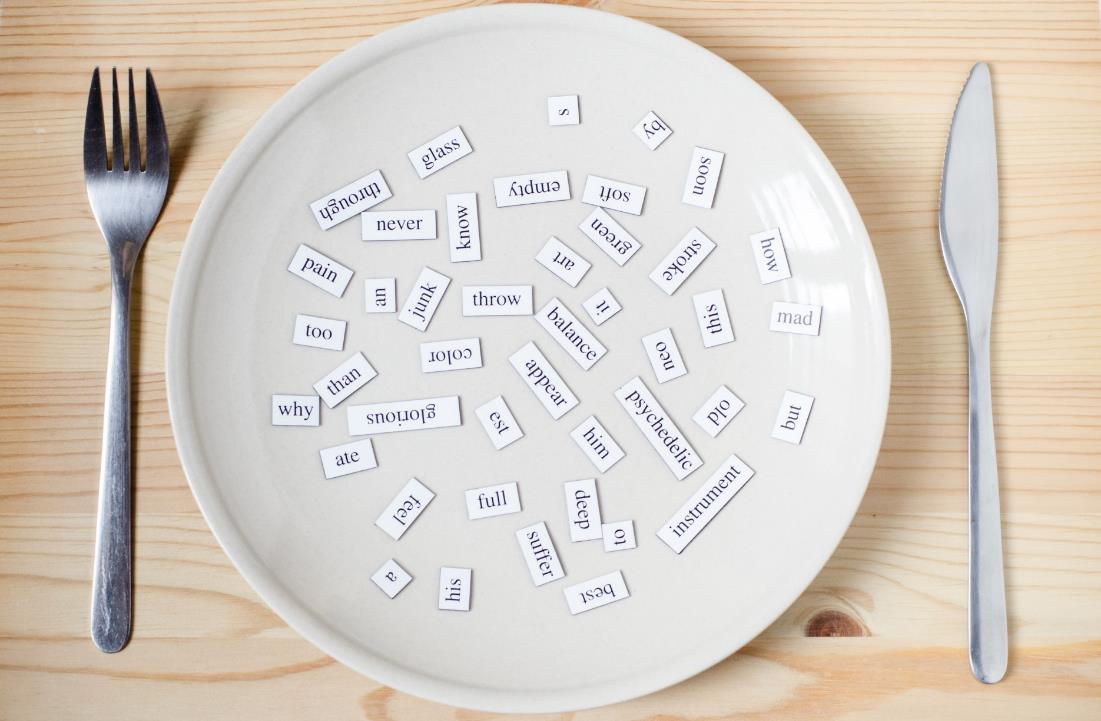 Model sentences
Is this your eraser?
Yes, it is./No, it isn’t.
Are these your notebooks?
Yes, they are./No, they aren't.
LET’S PRACTICE!
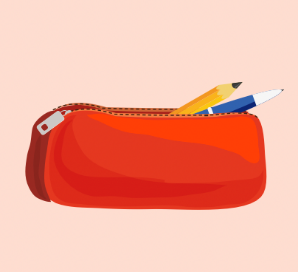 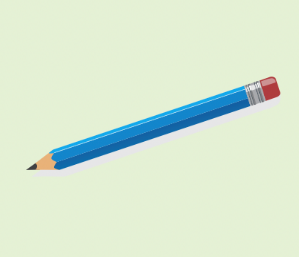 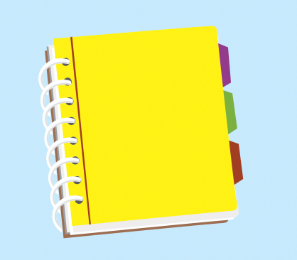 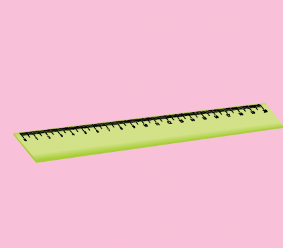 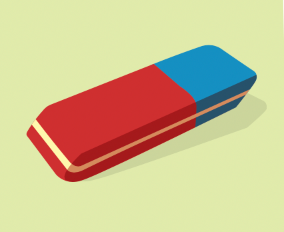 Is this your…………?
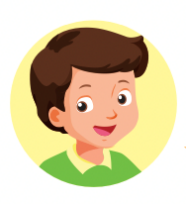 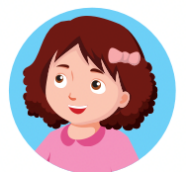 Yes, it is.
No, it isn’t.
No, it isn’t.
Yes, it is.
No, it isn’t.
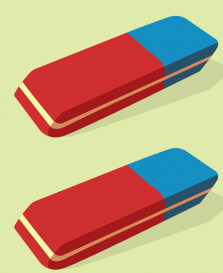 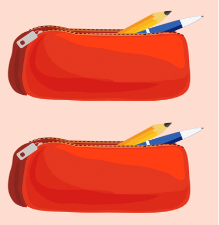 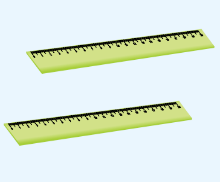 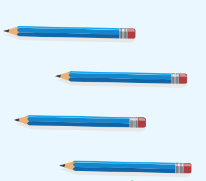 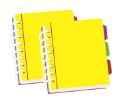 Are these your ………………?
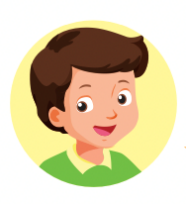 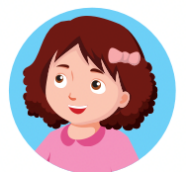 No, they aren’t.
No, they aren’t.
Yes, they are.
Yes, they are.
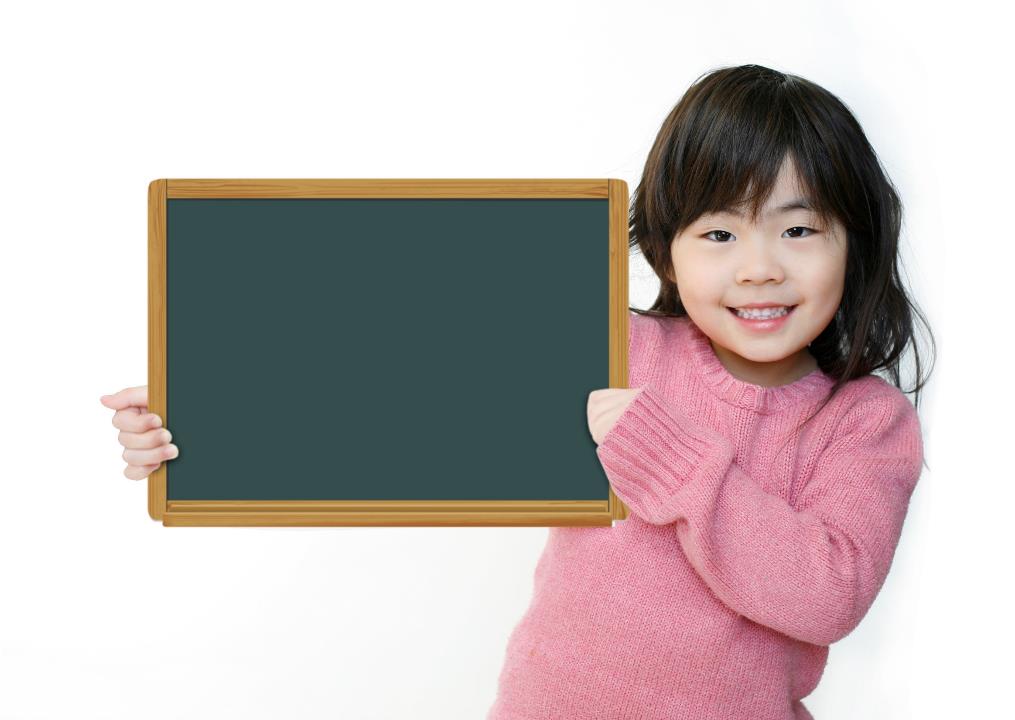 Production
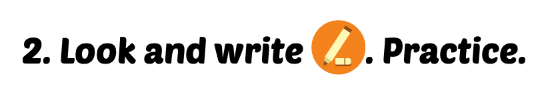 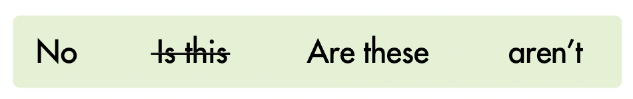 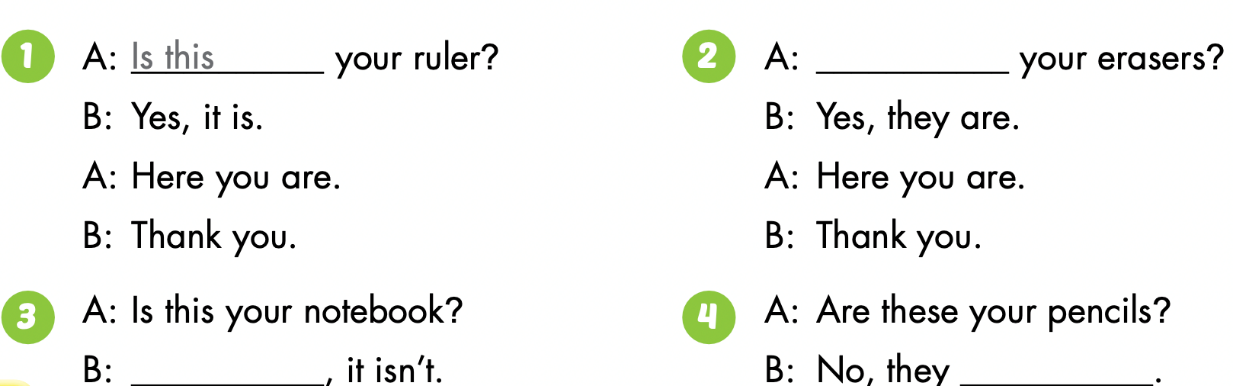 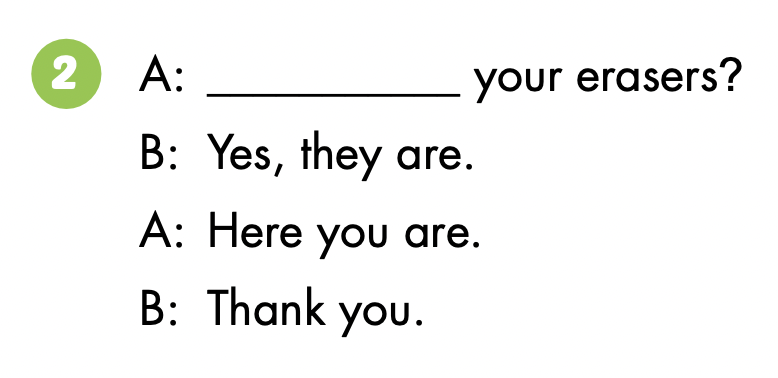 Are these
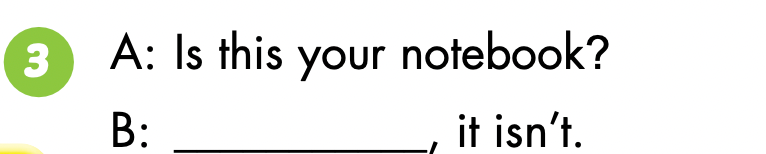 No
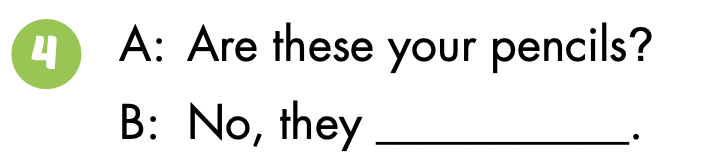 aren’t
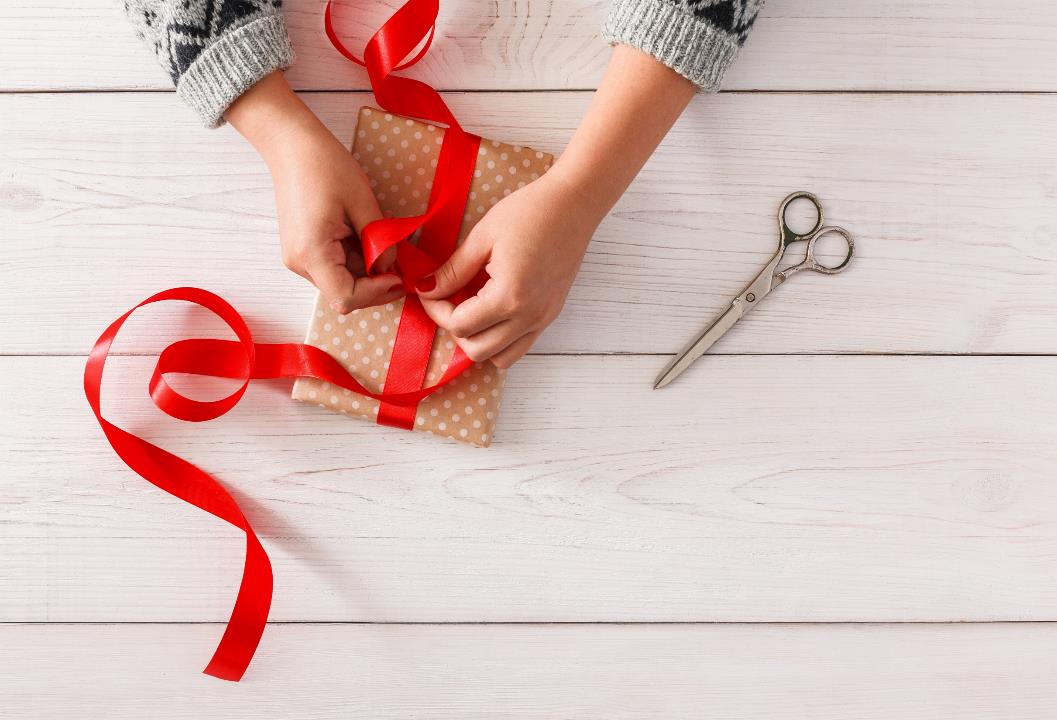 WRAP-UP
Lesson 3
Today’s lesson
New words

eraser, ruler, pencil, notebook, pencil case
Model sentences
Is this your eraser? 
- Yes, it is./No, it isn’t. 
Are these your notebooks?  
- Yes, they are./No, they aren't.
Lesson 3
Homework
Learn by hearts vocabularies, the model sentences and make sentences using them. 
Do the exercises on page 28 WB 
Prepare the next lesson (page 39)
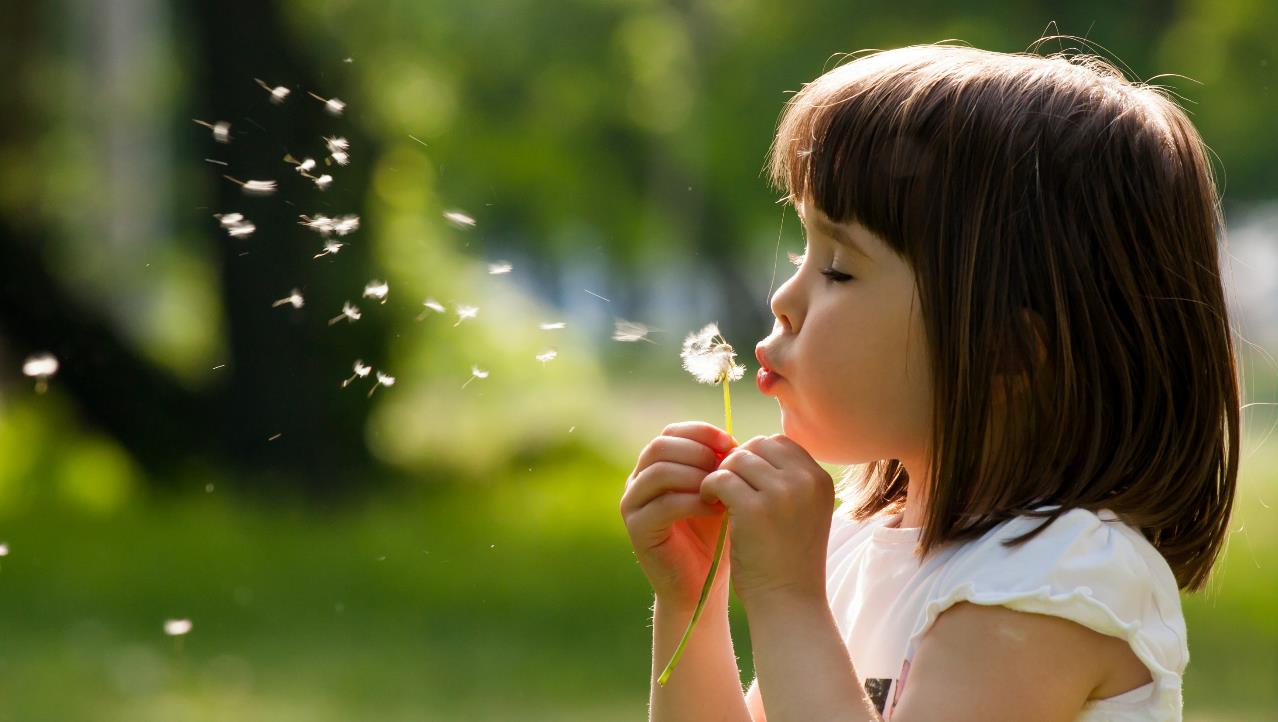 Enjoy your day!
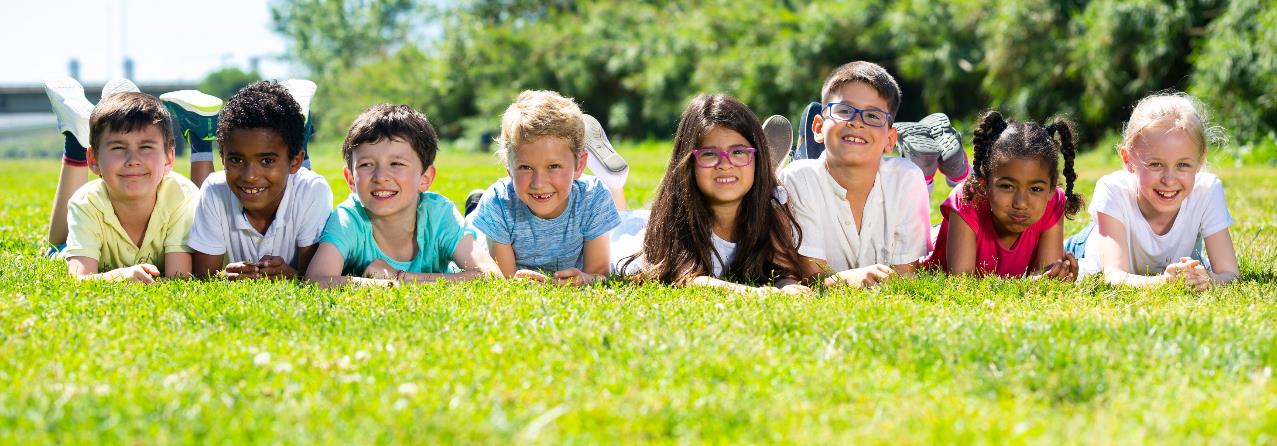 Have a nice day!